PROMT для ФПК:
ноу-хау в сфере пассажирских  перевозок на ЧМ по футболу
Федеральная  пассажирская
компания
Федеральная  пассажирская
компания
1
О компании ФПК
Федеральнаяпассажирская
компания
1 место в	Европе по количеству пассажиров:  более 110 млн пассажиров в год
1 место в	Европе по величине парка пассажирских вагонов
ГЕОГРАФИЯ:
территория России от Калининграда до Находки,  от Мурманска до Сочи
40 международных направления в 22 странах Европы и Азии
2
Стратегические вызовы
Федеральная  пассажирская
компания
Высокая конкуренция,
в частности, со стороны  авиаперевозчиков
Повышение требований  клиентов к качеству  услуг

«Время в пути» должно  быть комфортным
и безопасным для  пассажиров!
3
Пассажиры - не только  граждане России
Федеральная  пассажирская
компания
Организованные
и самостоятельные  иностранные туристы,  участники международных  спортивных и культурных  мероприятий в столице
и регионах, мигранты
Более 3 млн туристов
и болельщиков посетили  города – участники ЧМ 2018,  многие воспользовались  ж/д транспортом
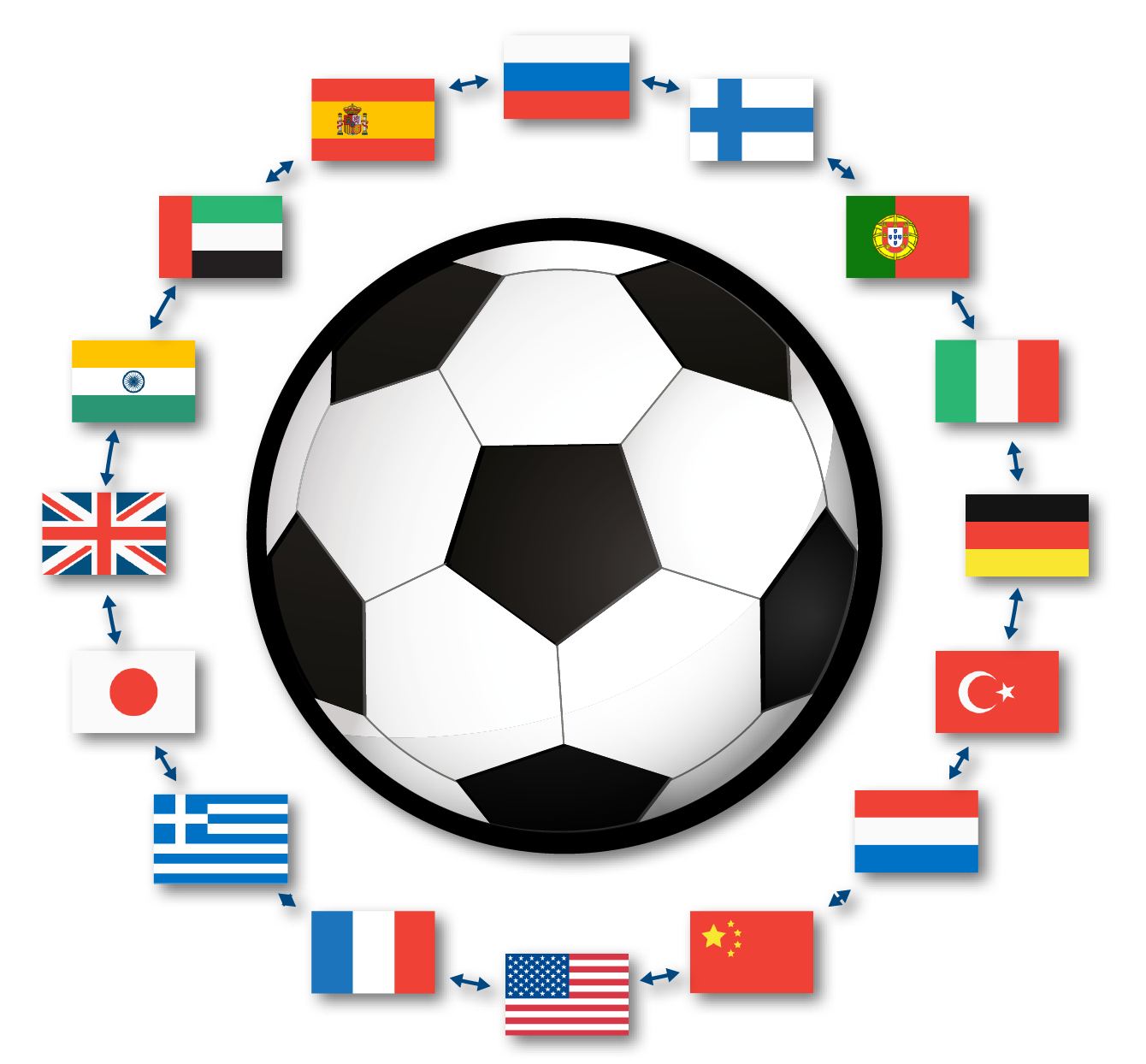 4
Отзывы болельщиков
Федеральная  пассажирская
компания
Мексика
"Это необычный опыт для  меня, ведь в Мексике я  путешествую только на  автомобиле или самолетом.  Мне очень понравилось  ехать на поезде, я смог  посмотреть Россию"
Швеция
"Я впечатлен путешествием  на поезде, все очень здорово,  а кроме того, большим  сюрпризом стало то, что  поезд приходит на каждую
из станций минута в минуту.
Я не могу сказать того же  о шведских поездах"
5
Языковой барьер  и его преодоление
Федеральная  пассажирская
компания
ОСНОВНЫЕ ПРОБЛЕМЫ:
Проводники обычно не владеют  английским языком на высоком  уровне и редко владеют другими  иностранными языками
Общедоступные средства  автоматического онлайн-перевода  работают в пути неустойчиво
из-за качества связи
6
Требования к решению
Федеральная  пассажирская
компания
Переводчик, работающий без обращения к интернету

Переводчик для европейских и азиатских языков

Голосовой перевод

Интеграция в рабочий инструмент проводника -  устройства контроля легитимности электронных  билетов (УКЭБ)

Возможность обращения переводчика к серверу,  установленному в подвижном составе
7
Начало сотрудничества с PROMT
Федеральная  пассажирская
компания
ФПК и PROMT
договорились  о проведении
пилотного проекта
Тестируемое решение:  адаптированный  мобильный офлайн-  переводчик PROMT для  европейских языков
8
Результат пилотного проекта
Федеральная  пассажирская
компания
Период тестирования:
Кубок конфедераций 2017
Итог: Мобильный переводчик PROMT  соответствует главным требованиям ФПК

Требуется дополнительная лингвистическая  настройка переводчика под задачу и разработка  разговорников для всех доступных языков
с учетом специфики ж/д поездок
Необходима интеграция переводчика в УКЭБ  (устройство контроля легитимности билетов)
Функция распознавания голоса должна быть
доработана с учетом использования  в шумных условиях
Все требования были  реализованы в рамках  специального решения
«PROMT для ФПК»
9
PROMT для ФПК. Возможности
Федеральная  пассажирская
компания
Работает без обращения  к интернету
(100% офлайн-режим)
Возможность проводника  воспользоваться  переводчиком или  разговорником не зависит  от качества интернет-  соединения
10
PROMT для ФПК. Возможности
Федеральная  пассажирская
компания
Режим «Диалог»
Проводники могут  общаться с иностранными  пассажирами на родном  языке вне зависимости
от посторонних условий
Приложение распознает  устную речь даже в  шумных условиях и  автоматически переводит  ее на нужный язык
11
PROMT для ФПК. Возможности
Федеральная  пассажирская
компания
Перевод текста на фото  и картинках
Можно переводить
не только устную речь  и введенный текст,
но и надписи на фото
и картинках – например,  объявления, ценники
и названия блюд  в меню
12
Возможности приложения
Федеральная  пассажирская
компания
Специальные тематики
В приложение включены  тематики, позволяющие  повысить качество перевода  за счет обращения
к профильным словарям  по темам:
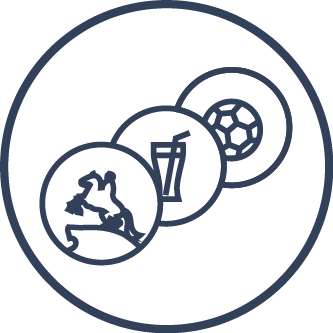 Путешествие на поезде
Здоровье
Безопасность
Питание
Футбол
13
PROMT для ФПК. Возможности
Федеральная  пассажирская
компания
Языки
6 европейских языков:
русский, английский, французский, немецкий,  португальский и испанский
Отзывы
В приложении реализована возможность  написать и отправить на сервер отзыв о работе  переводчика
Работа на ОС Android
Возможно обращение к серверу по локальной  сети (обновление, скачивание словарей
и разговорников, дополнительные языки)
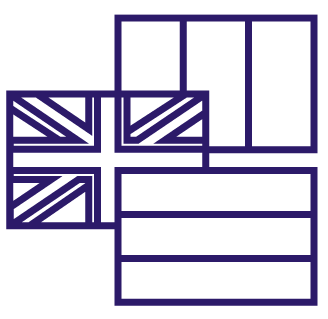 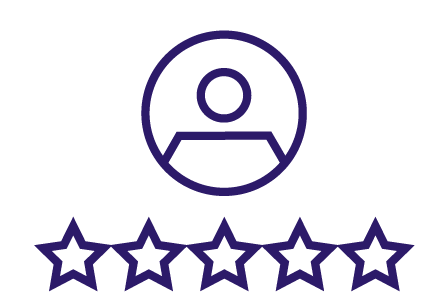 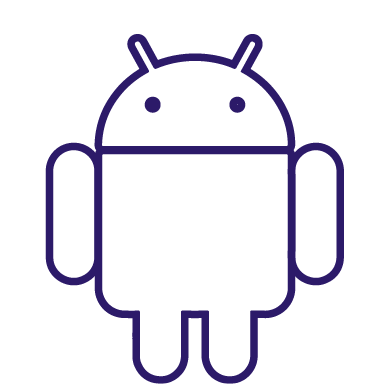 14
ФПК о проекте
ФПК – лидер по направлениям дальнего следования, расстояние
средней поездки составляет около 1000 км, поэтому
для пассажира качество взаимодействие с проводниками – один  из ключевых факторов, влияющих на комфорт путешествия.
Проект с PROMT помог нам сделать первый шаг в вопросе  преодоления языкового барьера между проводниками и нашими  пассажирами из других стран во время ЧМ 2018.
Мы надеемся продолжить сотрудничество с PROMT по внедрению  технологий перевода для повышения качества обслуживания.
Федеральная  пассажирская
компания
ЕМЧЕНКО ОЛЕГ,
Начальник отдела управления  ИТ проектами
ОАО «ФПК» (РЖД)
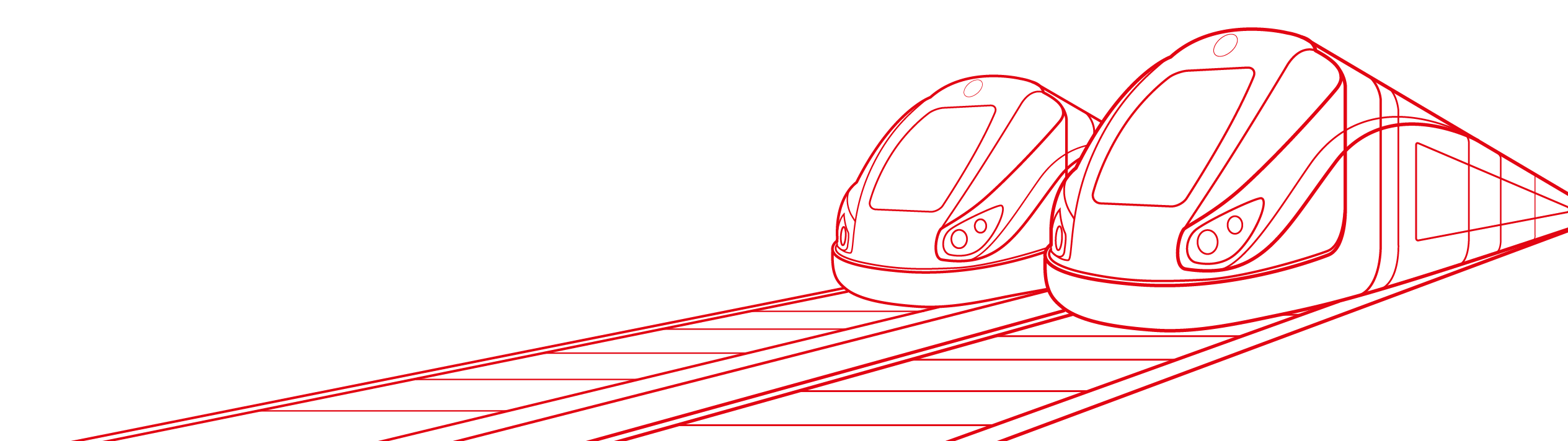 Федеральная  пассажирская
компания
15
PROMT о проекте
" Это уникальный проект, не имеющий аналогов в мире."
Приложение учитывает специфику работы с иностранными  гостями на российских железных дорогах, помогая проводникам  справляться с повседневными трудностями и задачами, и их  успешная работа на прошедшем Чемпионате мира по футболу  доказала это.
" PROMT для ФПК " - очередной шаг в будущее  без языковых барьеров.
Никита Шаблыков,
Коммерческий директор ООО "ПРОМТ"
Федеральная  пассажирская
компания
16